Mejores decisiones
Lucas 16:14-31
Observaciones esenciales
Esta es una historia de inversión y consolación.
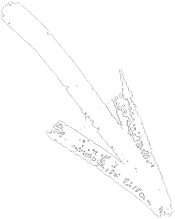 Esta es una lección para corregir decisiones insensibles.
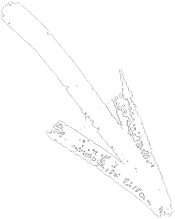 Este es un destello de la eternidad.
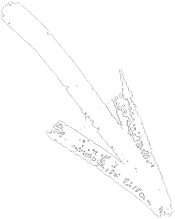 Este es un mandato a tomar las Escrituras en serio.
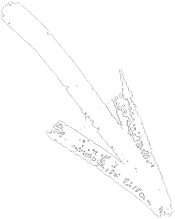 MEJORES DECISIONES
La vida constantemente se mueve enla dirección de nuestras decisiones.
“se vestía…cada día” Lucas 16:19
MEJORES DECISIONES
“
La gente tiene esperanzas cuesta arriba y hábitos cuesta abajo. La única forma de romper con los hábitos cuesta abajo esponerse intencional.
”
- John Maxwell
MEJORES DECISIONES
Jesús quiere que yo considerelas necesidades de mi prójimo.
“en el suelo a su puerta, cubierto de llagas” Lucas 16:20
MEJORES DECISIONES
Jesús quiere que yo anticipelos remordimientos en que pueden resultar mis decisiones.
“Estoy en agonía en esta llama” Lucas 16:24
MEJORES DECISIONES
Jesús quiere que yo viva para el cielo antes de que sea demasiado tarde.
“ahora él es consolado aquí” Lucas 16:25
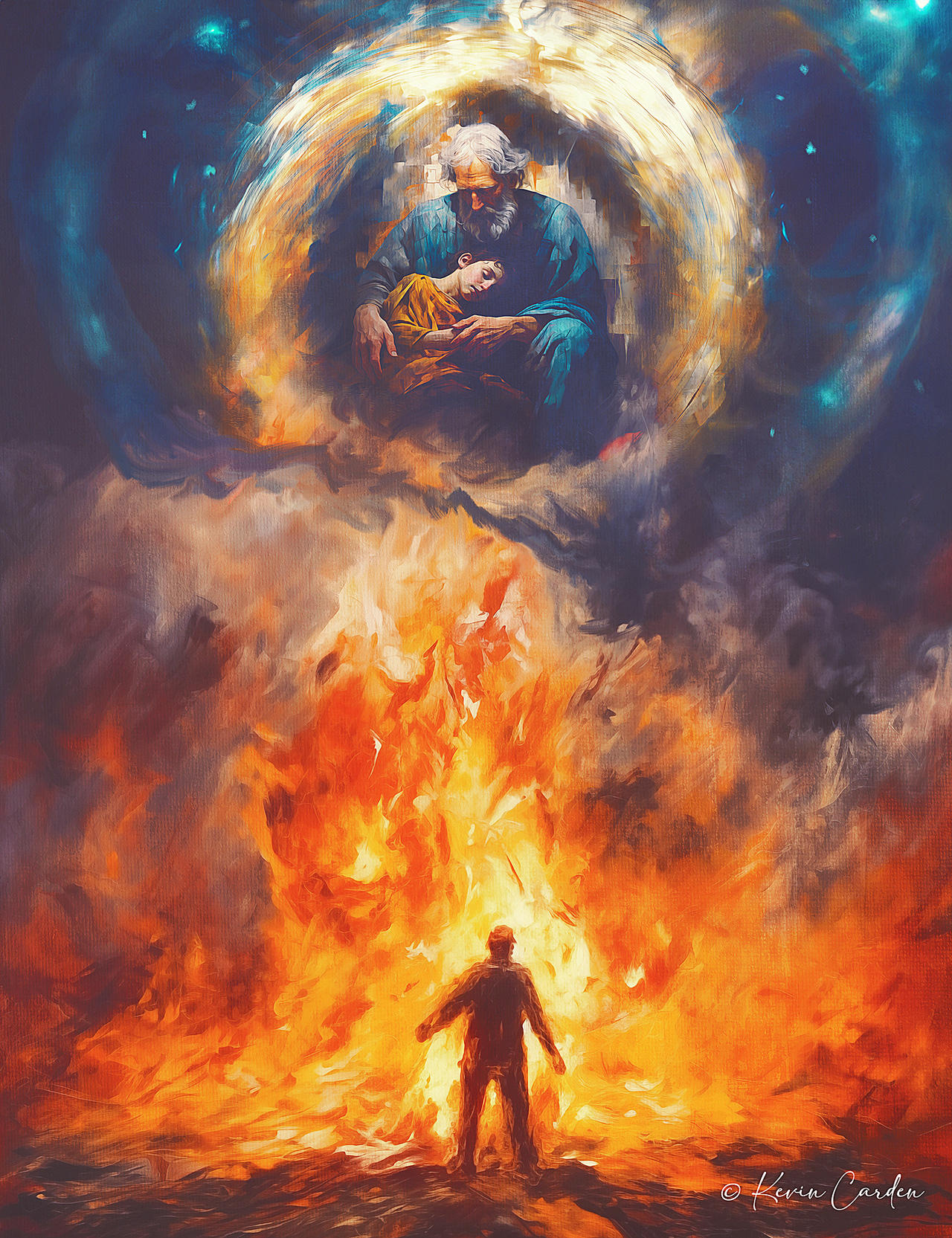 MEJORES DECISIONES
Jesús quiere que yo viva para el cielo antes de que seademasiado tarde.
MEJORES DECISIONES
Jesús quiere que use el poder de mi ejemplo.
“Te ruego, pues, padre, que lo envíes a la casa de mi padre, pues tengo cinco hermanos” Lucas 16:27-28
¿Adónde está guiando mi influencia a las personas que más amo?
MEJORES DECISIONES
Jesús quiere que yo escucheel mensaje de la Biblia.
“…que los oigan a ellos…” Lucas 16:29-31
Mejores decisiones
Lucas 16:14-31